IV школьная научно-практическая конференция 












                                                                                                                                          


          

Автор работы:  Саидова М.,  10 «А»                                                                                                                                                                         Преподаватель: Жакот Лариса Петровна

  
      апрель 2013 год
Династические связи Германии и России
Царевич Алексей
Петр І
София Шарлотта
Анна Иоанновна
(племянница ПетраI)
Иоанн VI
(внук брата Петра I)
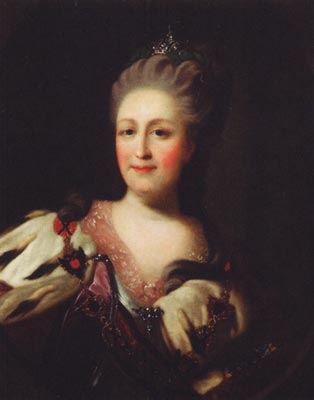 Елизавета Петровна
Екатерина ІІ
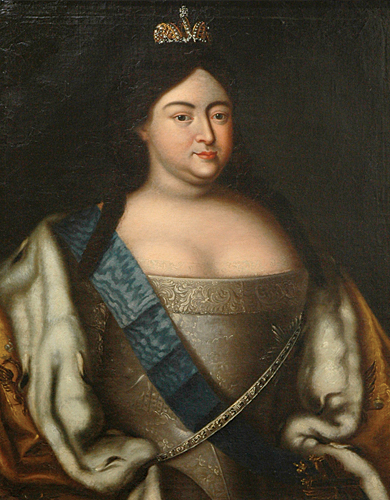 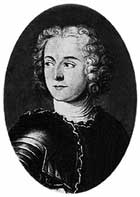 XVIII   век
Династия   Романовых
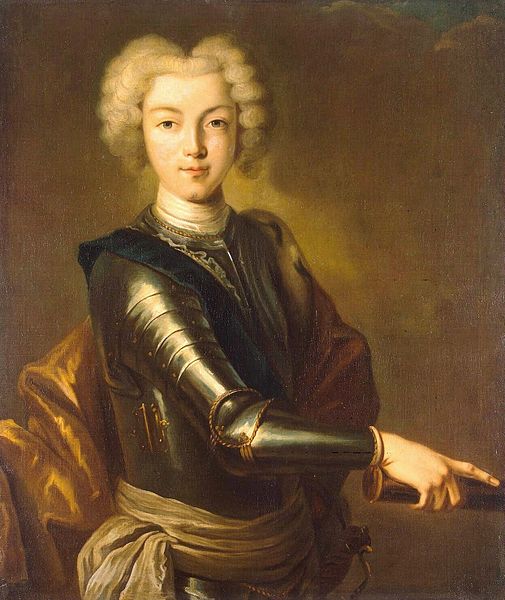 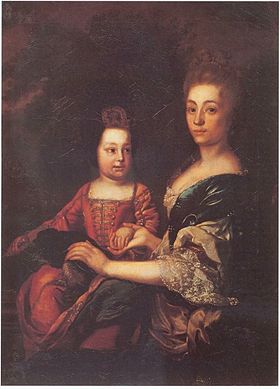 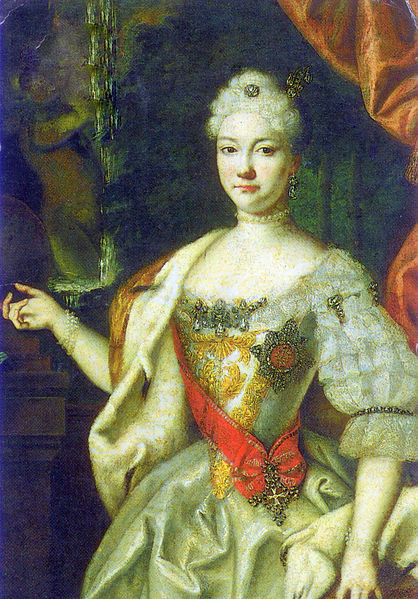 Карл Фридрих
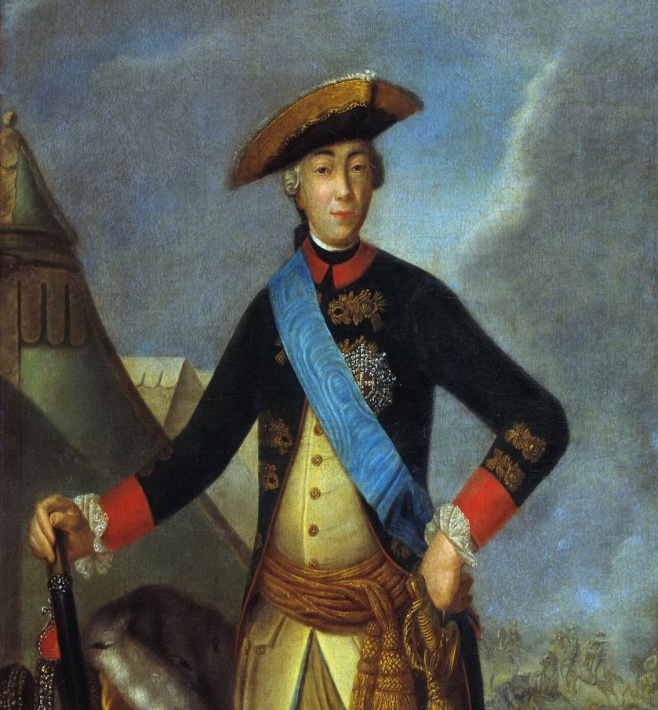 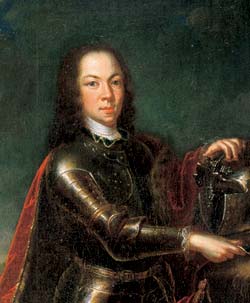 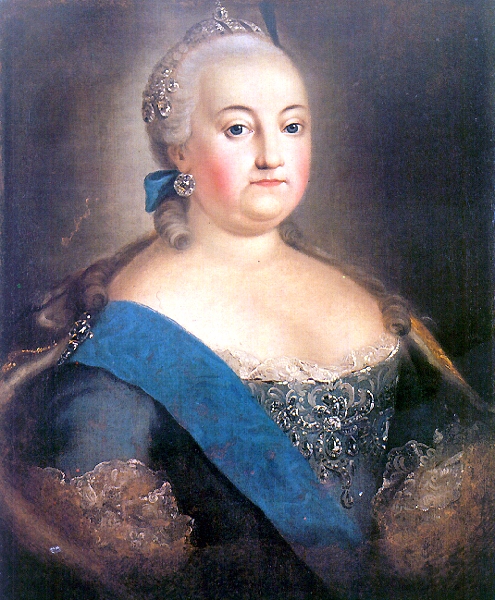 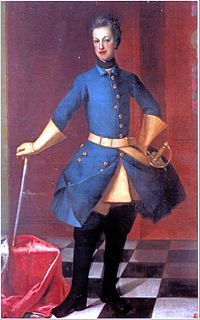 Анна Петровна
Петр  ІІ
(внук  Петра I)
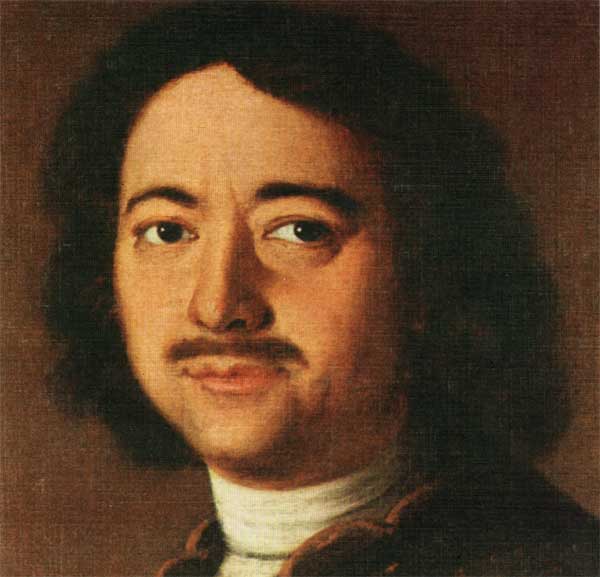 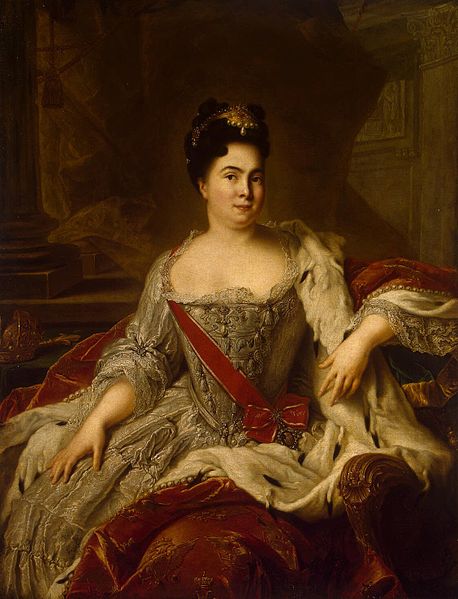 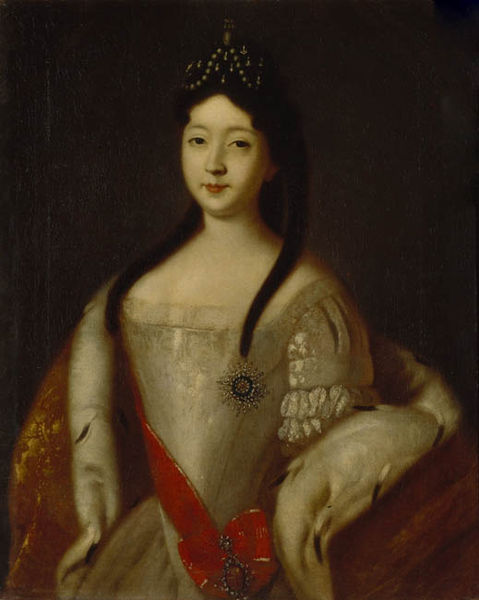 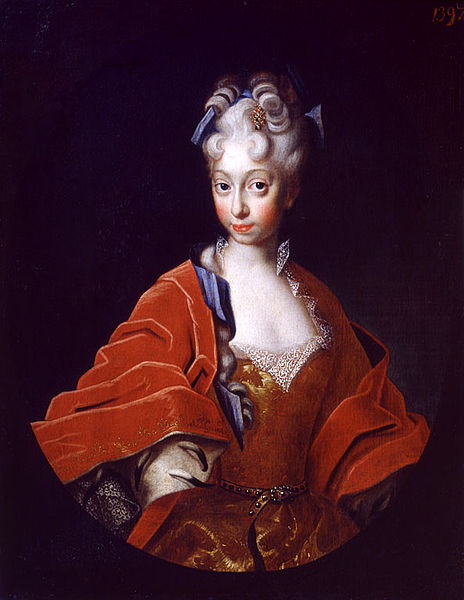 Анна  Леопольдовна
Антон Ульрих
Екатерина І
(жена Петра I)
Петр  ІІІ
(внук  ПетраI)
Елизавета Алексеевна
Николай  І
Наталья Алексеевна
Павел I
Мария Федоровна
Александра Федоровна
Мария Александровна
Александр І
Николай ІІ
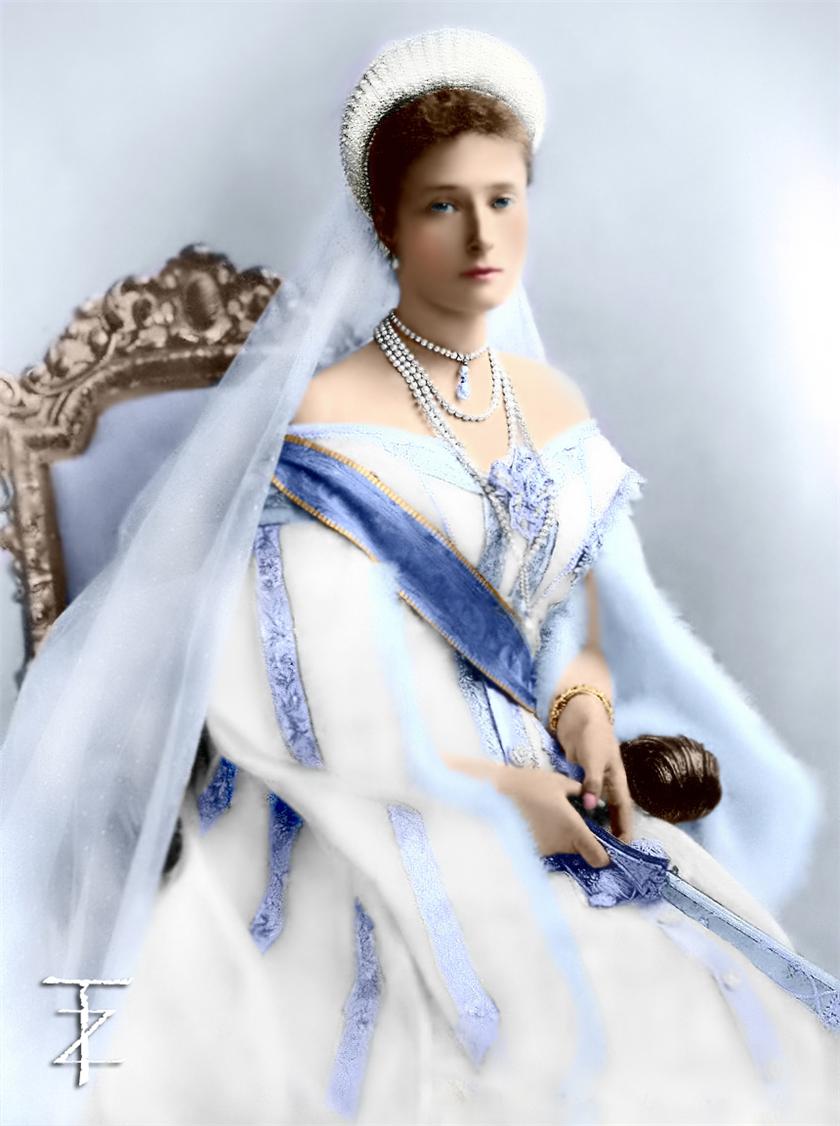 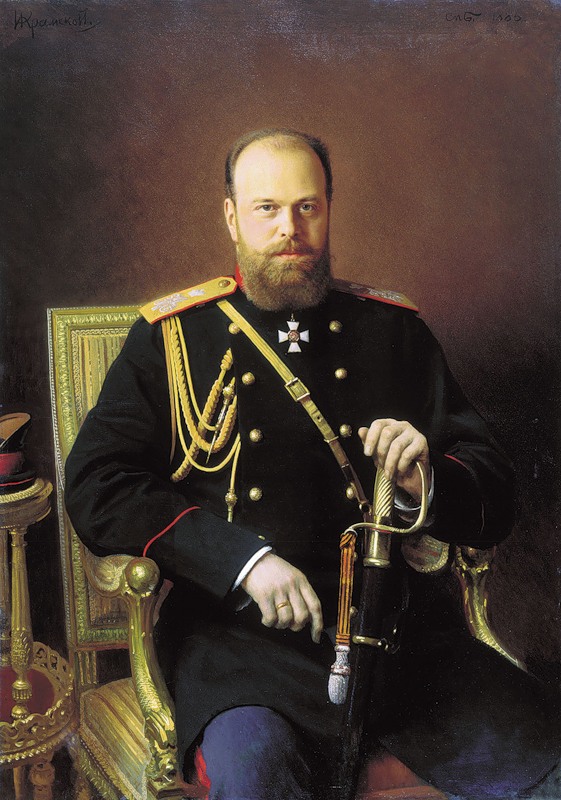 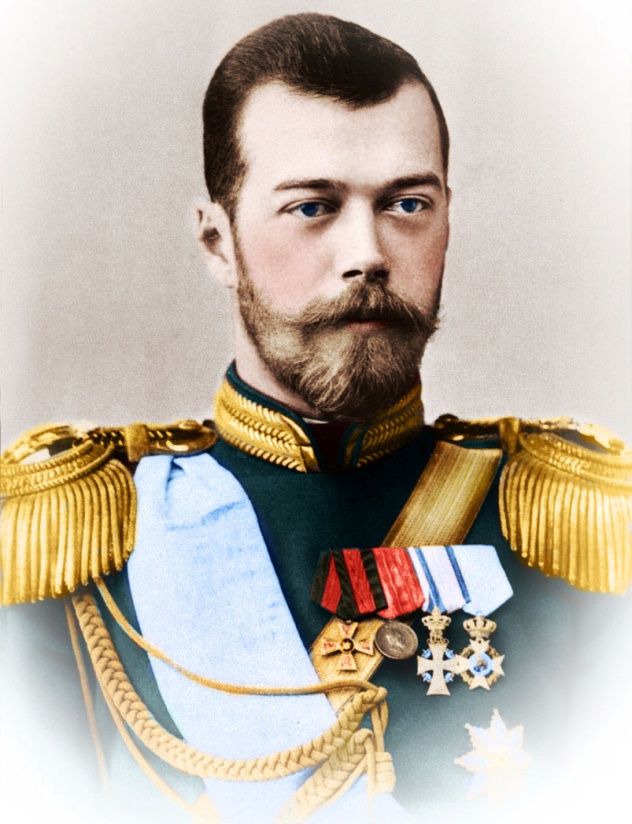 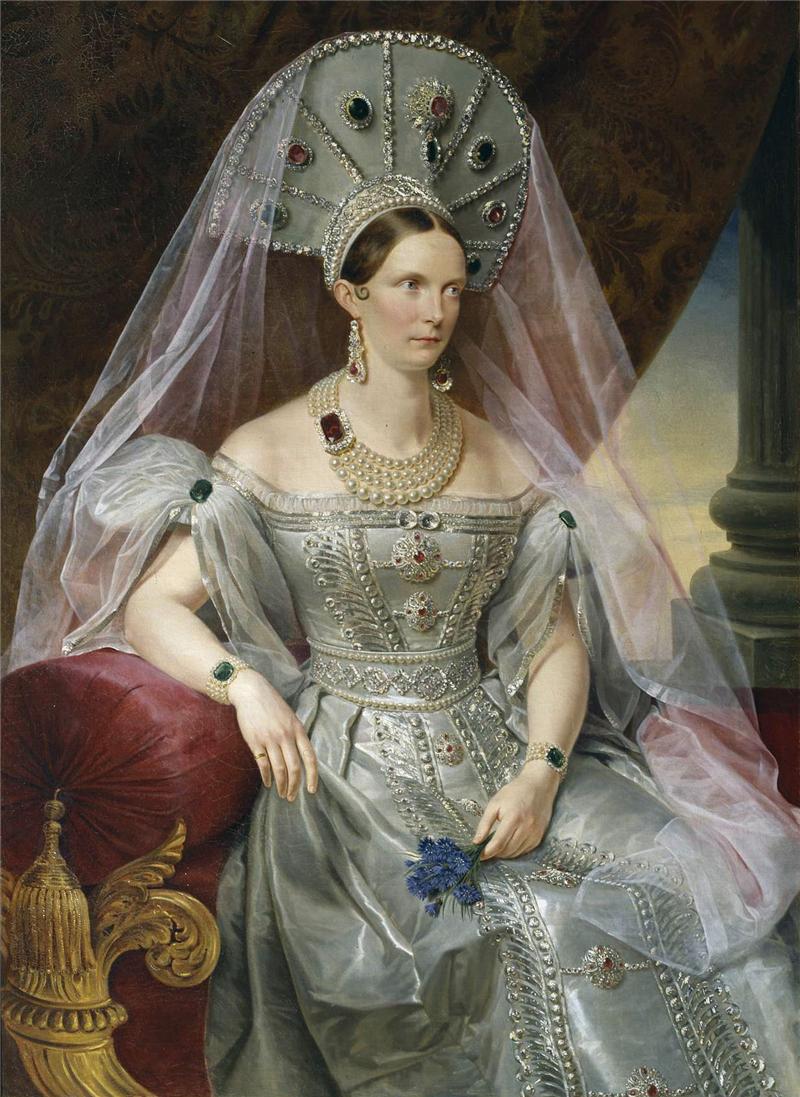 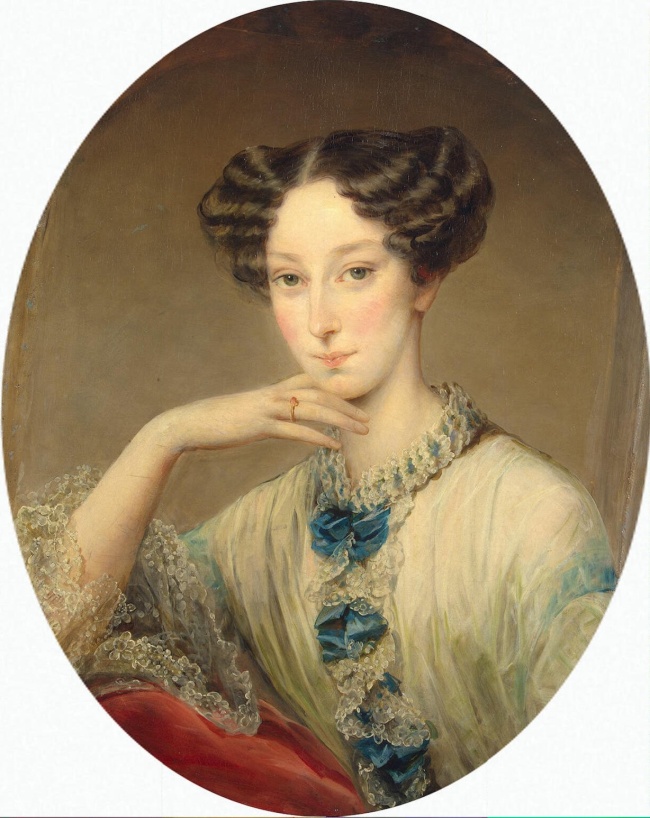 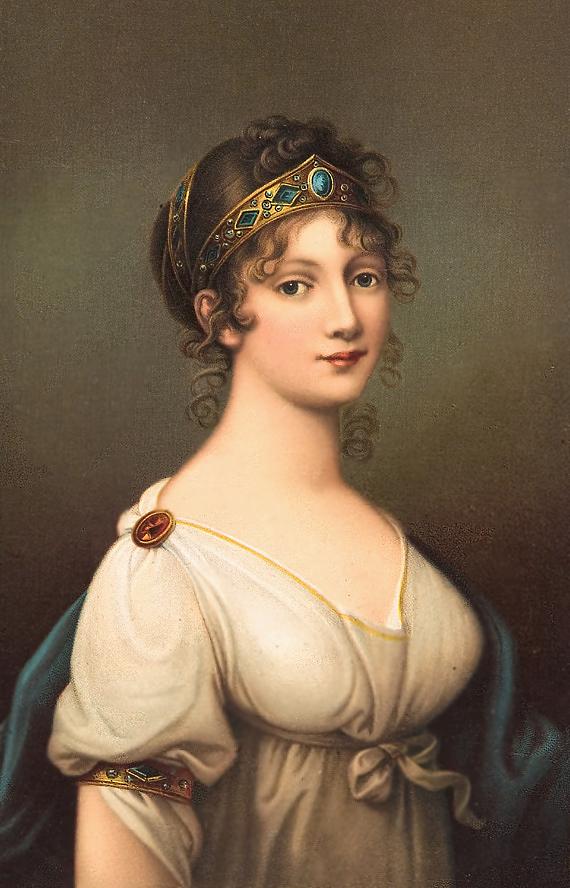 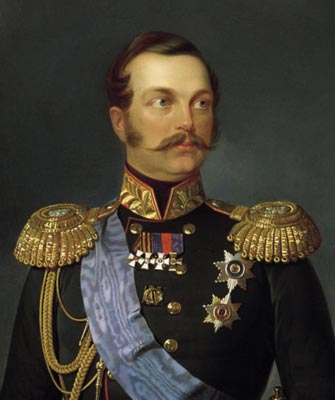 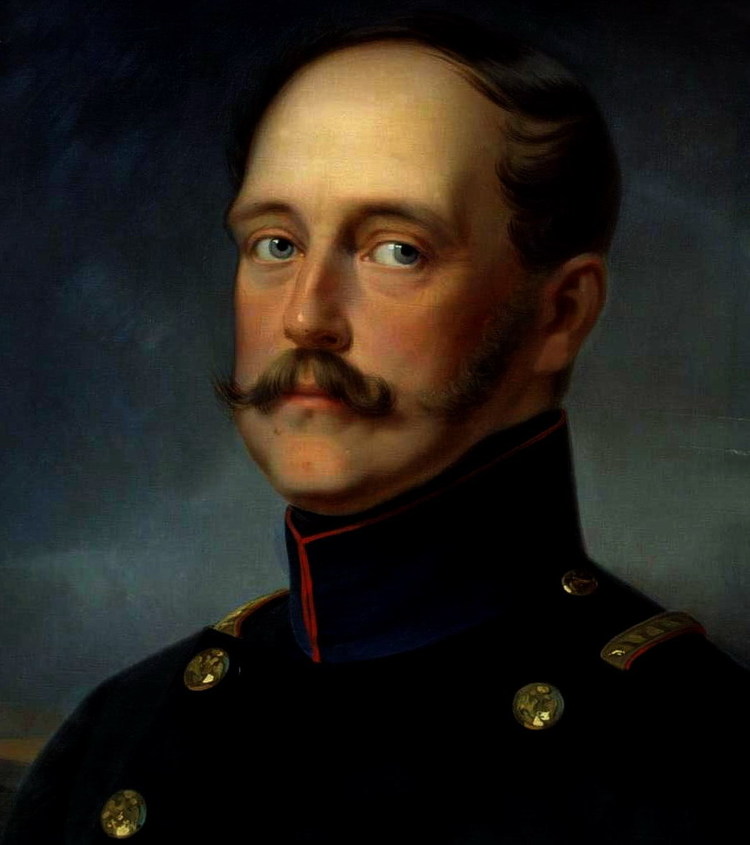 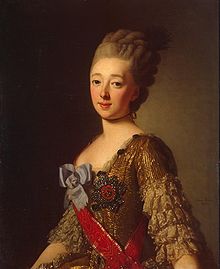 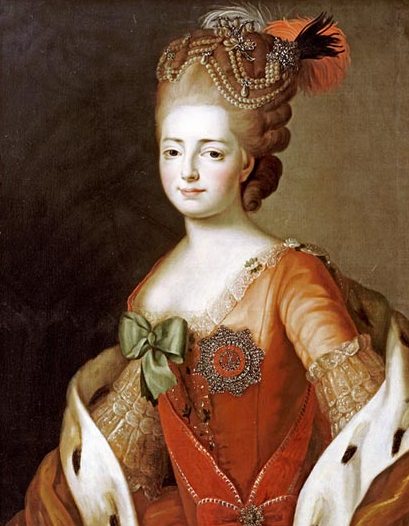 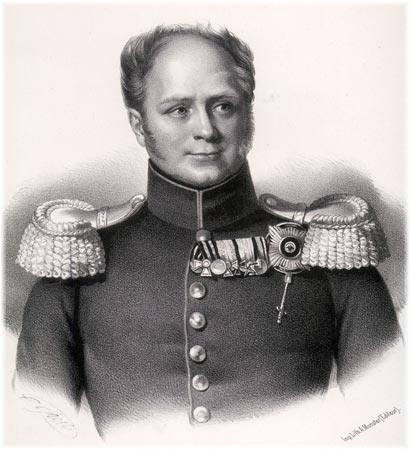 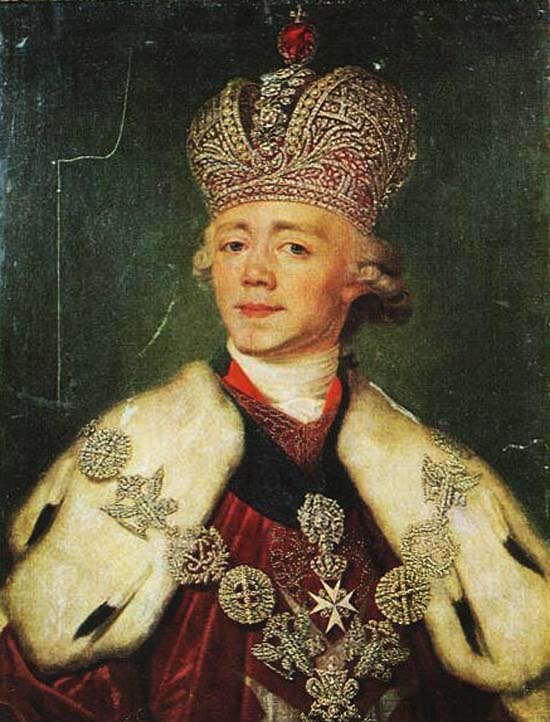 ХIХ век
Династия Романовых
Александр ІІ
Александр ІІІ
Александра Федоровна
Екатерина ІІ и Александра Федоровна
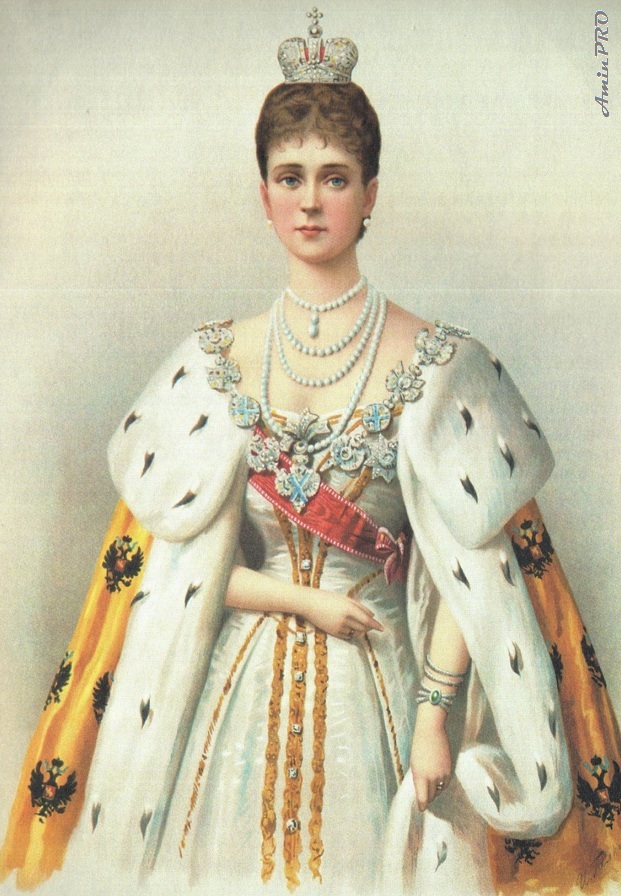 Екатерина II
Смольный институт благородных девиц
Павловский госпиталь
Александра Федоровна
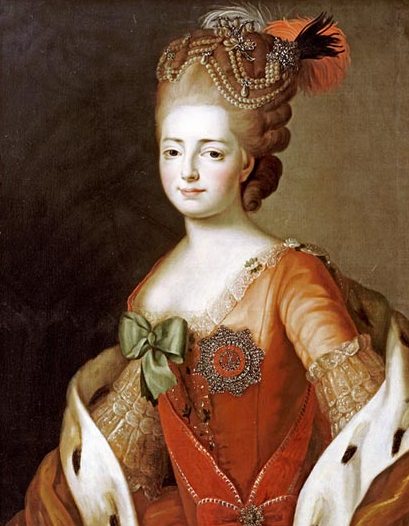 Гатчинский сиротский дом
Госпиталь в Зимнем дворце
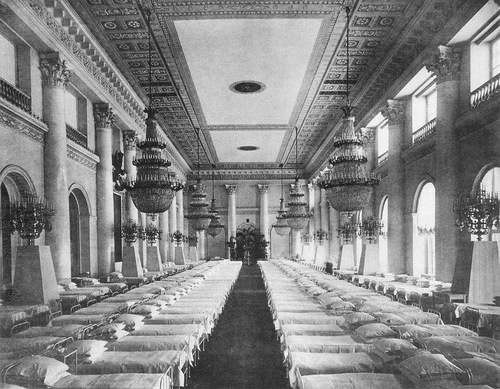 Источники:
М.А. Гордин.  Былой Петербург. Екатерининский 			век.  М.: Пушкинский фонд. 2004г.
		
 М.Ш. Файнштейн.  Вознесены на пьедестал.
 			М.: Панорама.1992 г.

Сайт Википедия 
http://ru.wikipedia.org/wiki
Спасибо за внимание!